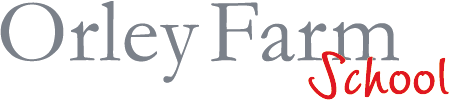 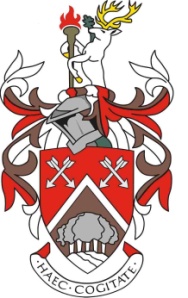 Welcome to the Year 3 English and Maths Information Evening 2014
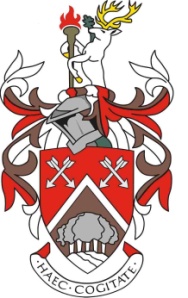 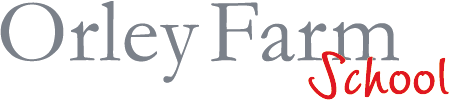 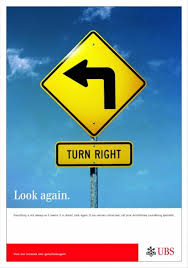 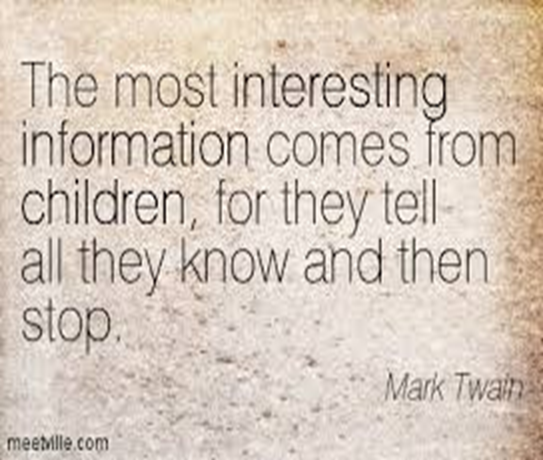 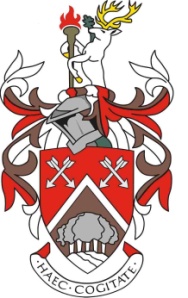 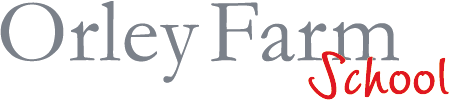 Information – the right balance
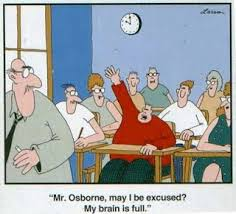 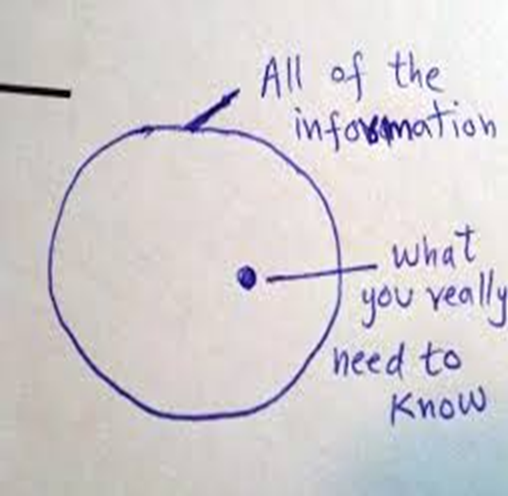 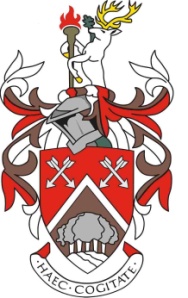 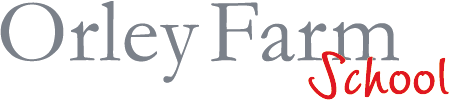 Sets
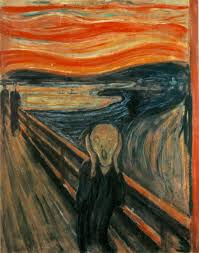 4 sets 
Right place, right time
Same work
Movement  
Don’t dictate future choice